Electrochemistry
Whiteboard Review
Oxidation Numbers
N2H5+		

BrO3-

Cr(OH)4

S8
N = -2		H = +1
Br = +5	O = -2
Cr = +4	O = -2		H = +1
S = 0
Balance this redox reaction:
U4+ + MnO4- --> Mn2+ + UO22+


2 H2O + 5 U4+ + 2 MnO4-  5 UO22+ + 4 H+ + 2 Mn2+

Which species is your oxidizing agent? 
MnO4-
Balance this redox reaction:
Cl2 + SO2  Cl- + SO42-	(basic)


4 OH- + Cl2 + SO2  2 Cl- + SO42- + 2 H2O

Which species is your reducing agent? 
SO2
Classify the following combinations as spontaneous, non-spontaneous, or no reaction. If spontaneous, write out the complete reaction and calculate the cell potential
Sn4+ + 2e-  Sn2+			E∘ = + 0.15 V
Al  Al3+ + 3e-				E∘ = +1.66 V3 Sn4+ + 2Al  3 Sn2+ + 2 Al3+	 E∘ total = +1.81 V (spont)
Sn4+ and Al		


Al3+ and Ni2+

Cu(NO3)2 and Ag+

I-, Pb, and Sn2+
No reaction (both OA)
No reaction (Cu2+ and Ag+ both OA, NO3- spectator)
Sn2+ + 2e-  Sn		E∘ = - 0.14 V
Pb  Pb2+ + 2e-		E∘ = +0.13 VSn2+ + Pb  Pb2+ +  Sn	 E∘ total = - 0.01 V (Nonspont)
An electrochemical cell is constructed using Ag/Ag+ and Cu/Cu2+ half cells
Draw the electrochemical cell



Which electrode will lose mass?
Cu(s) will lose mass
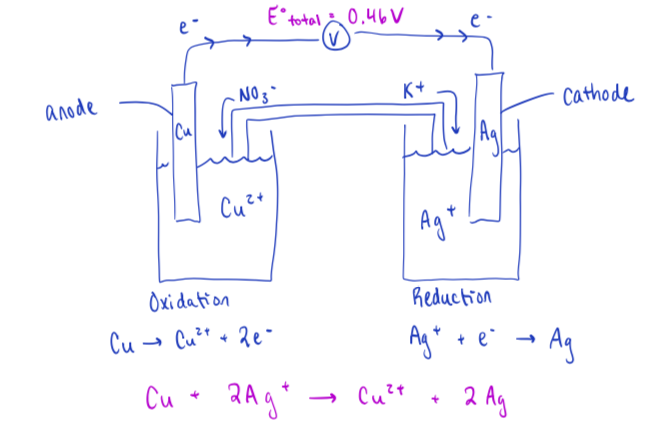 An electrolytic cell is constructed using carbon electrodes in CrBr3(aq)
Draw the electrolytic cell,including the half-reactions occurring within it
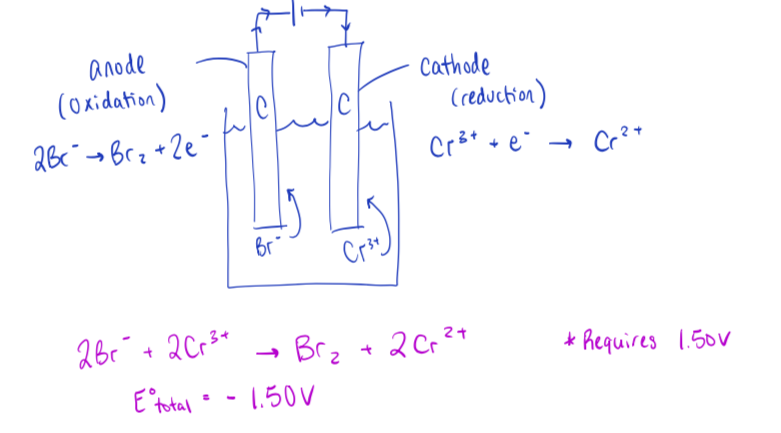